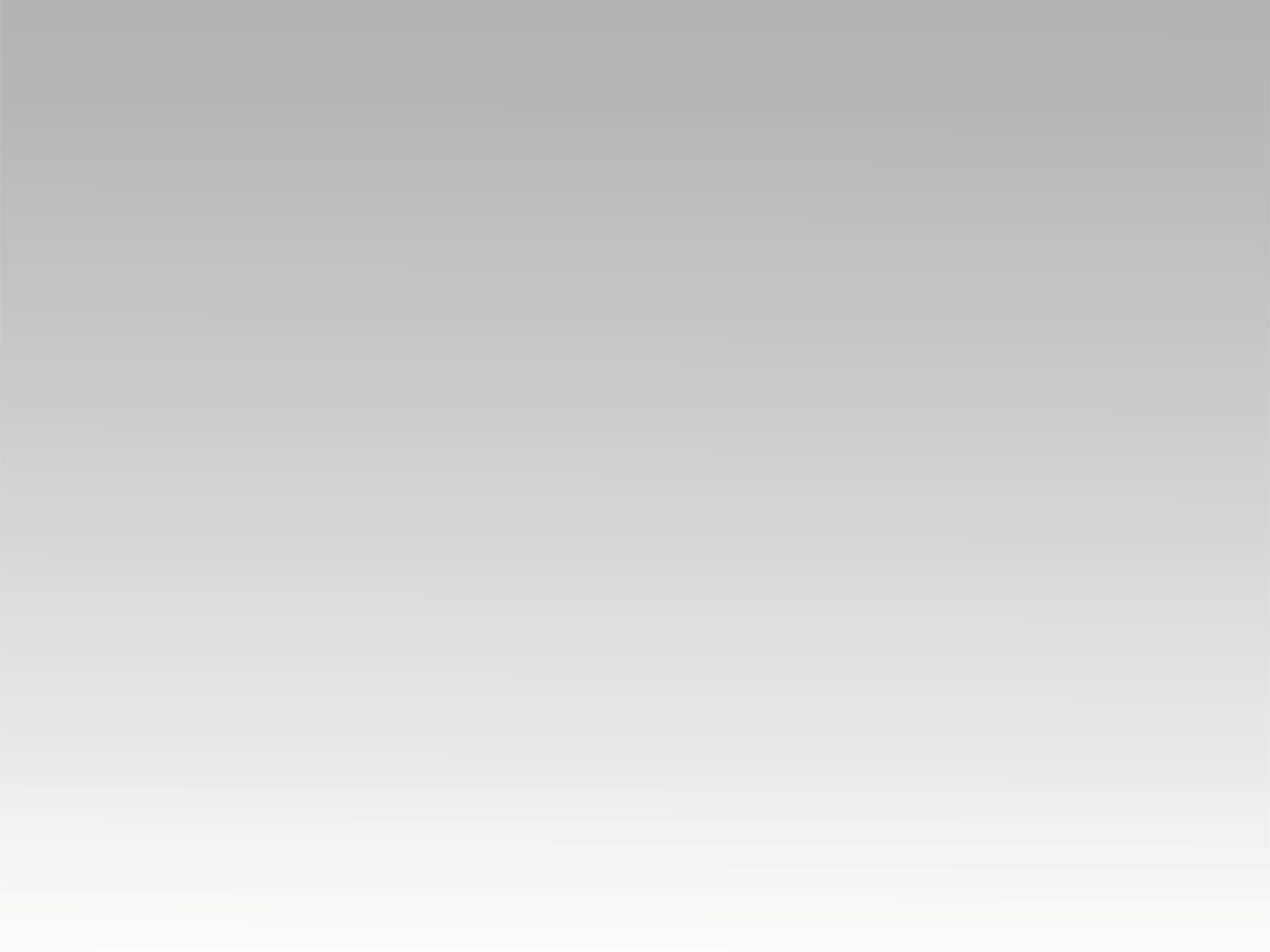 تـرنيـمـة
أحلى ما في حياتي
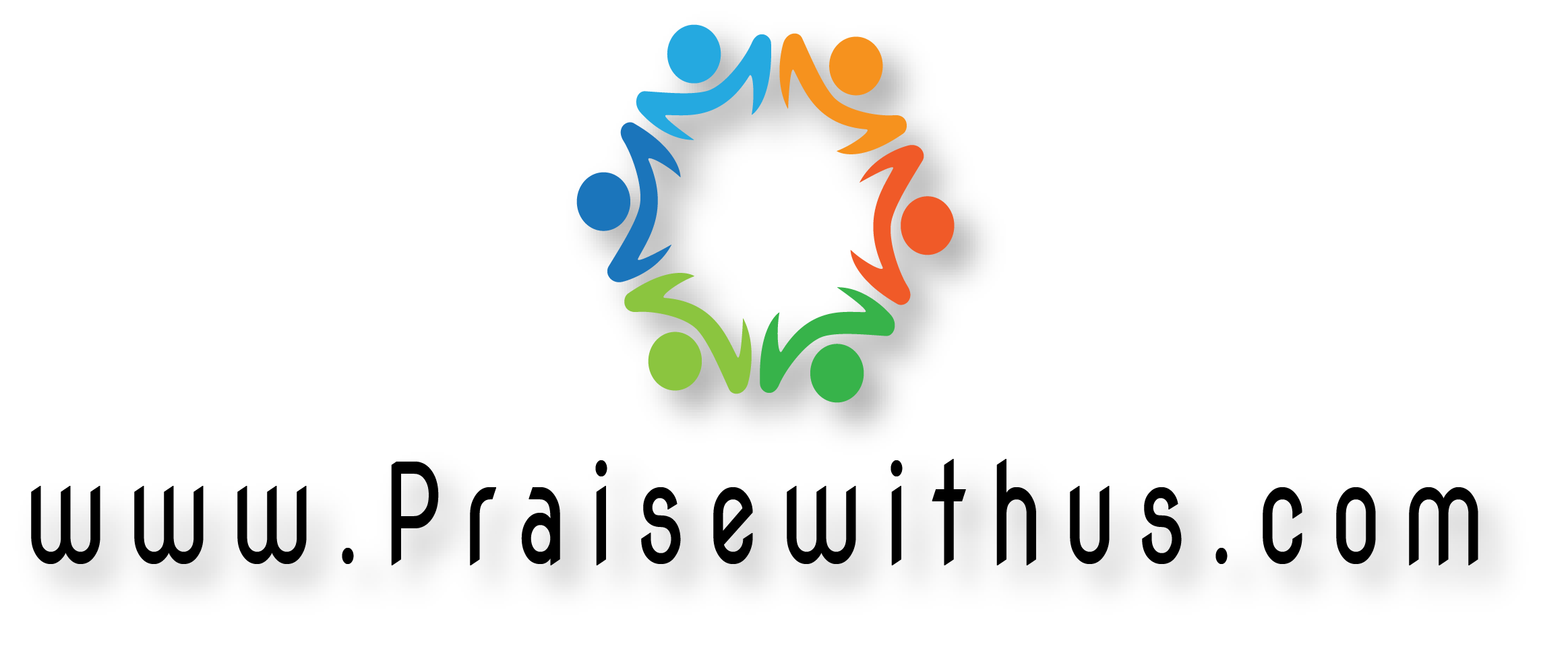 أحلى ما في حياتيأنت حبيبي يا يسوعيا هنايا وعزي وفرحيوشبعي في الجوع
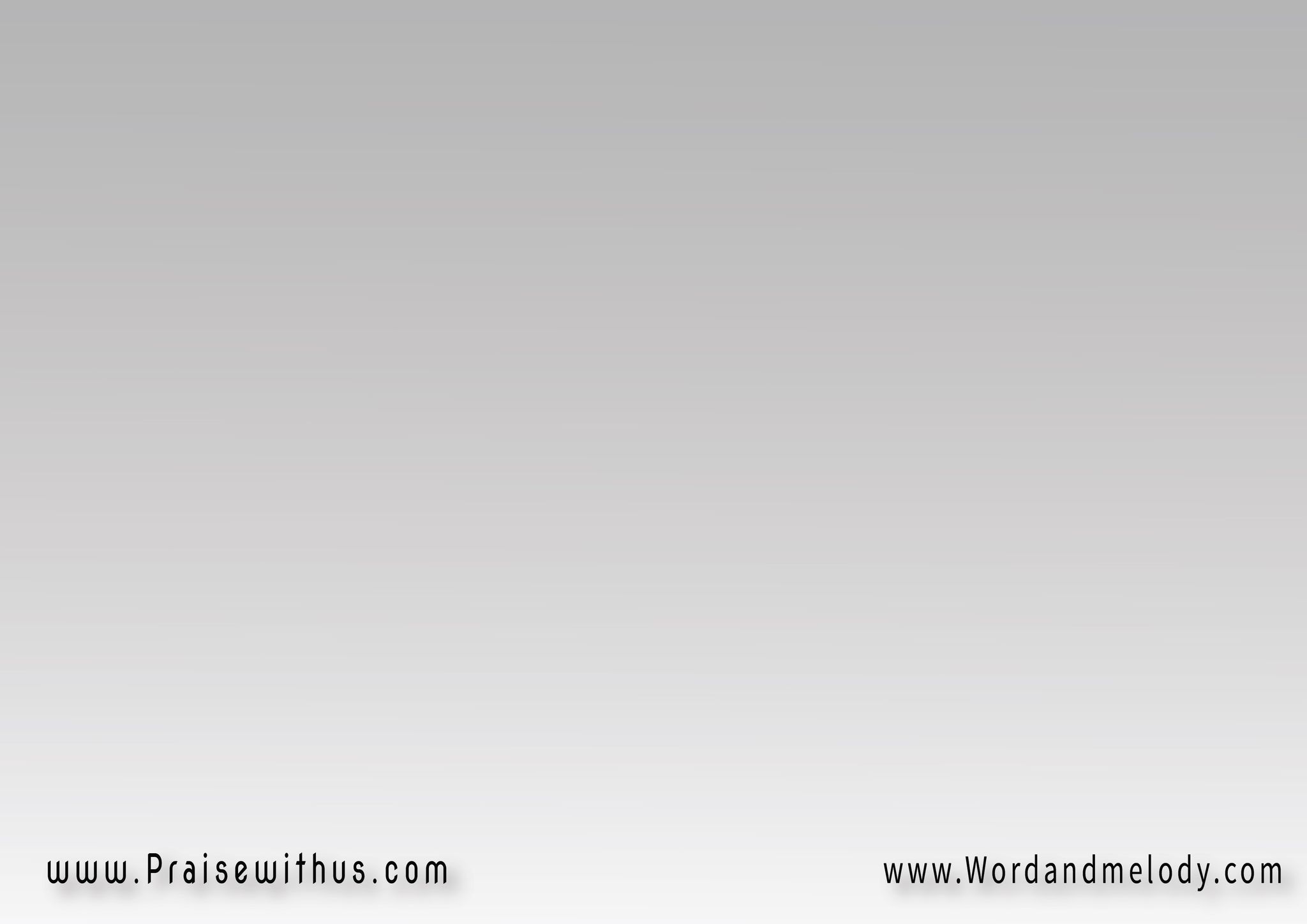 لو حطوا العالم في كفيمش ممكن أبداً هايكفيدا الرب اللي ف قلبي مكانههاقدر أسيب الكل عشانه
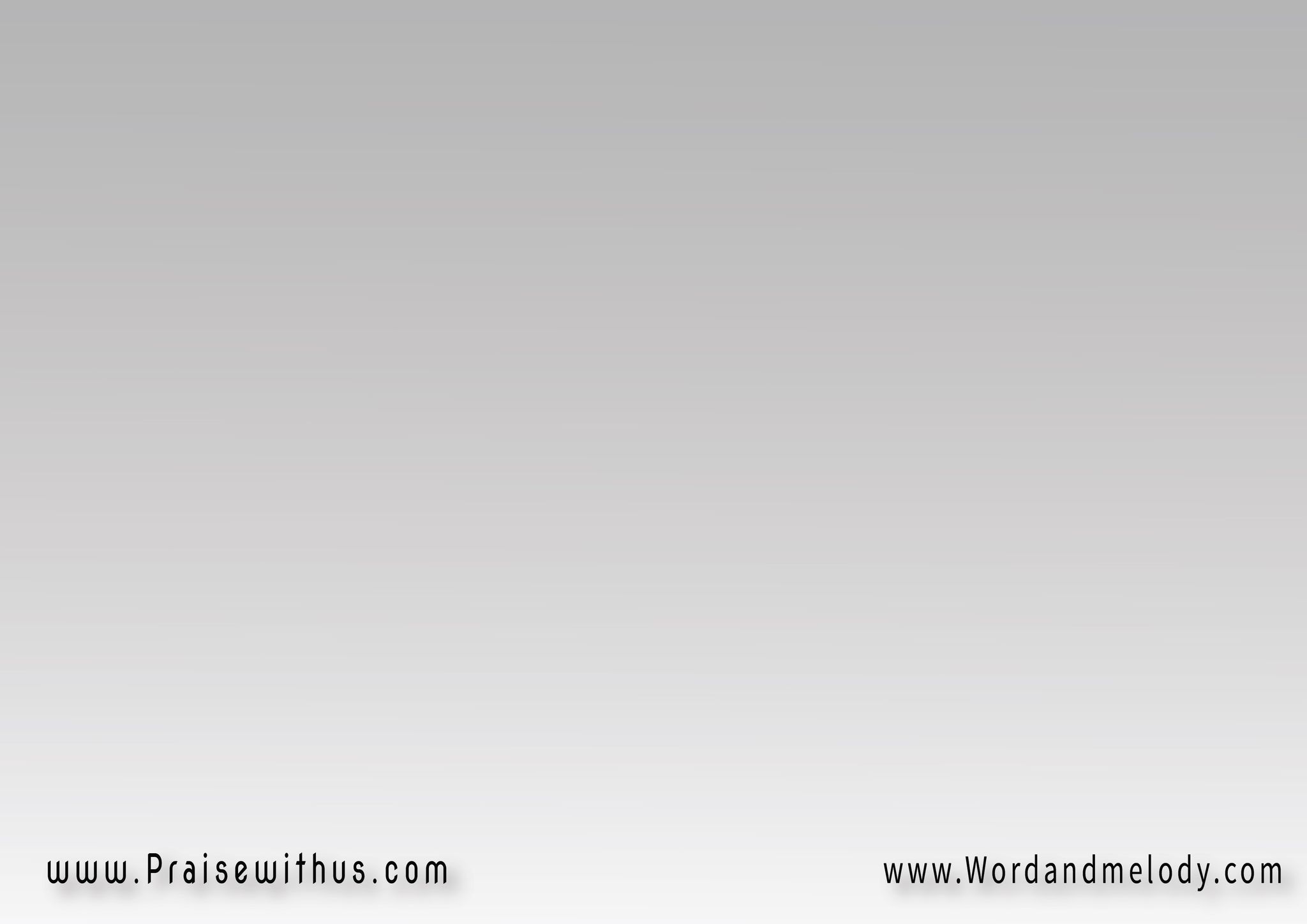 خطواتي واختباراتيتعلن عن مجدك في حياتيوأحلى ما في حياتيأنت حبيبي يا يسوع
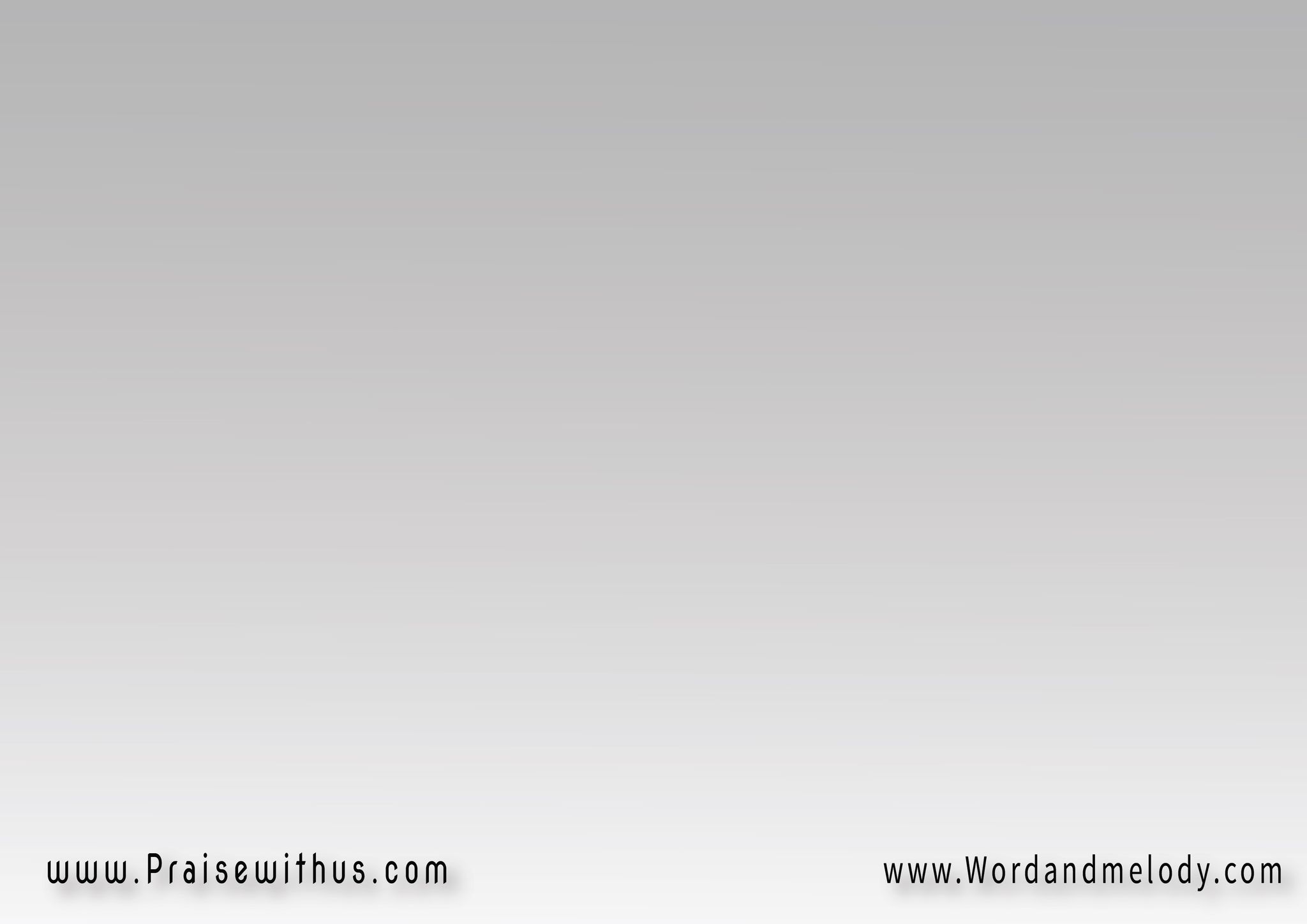 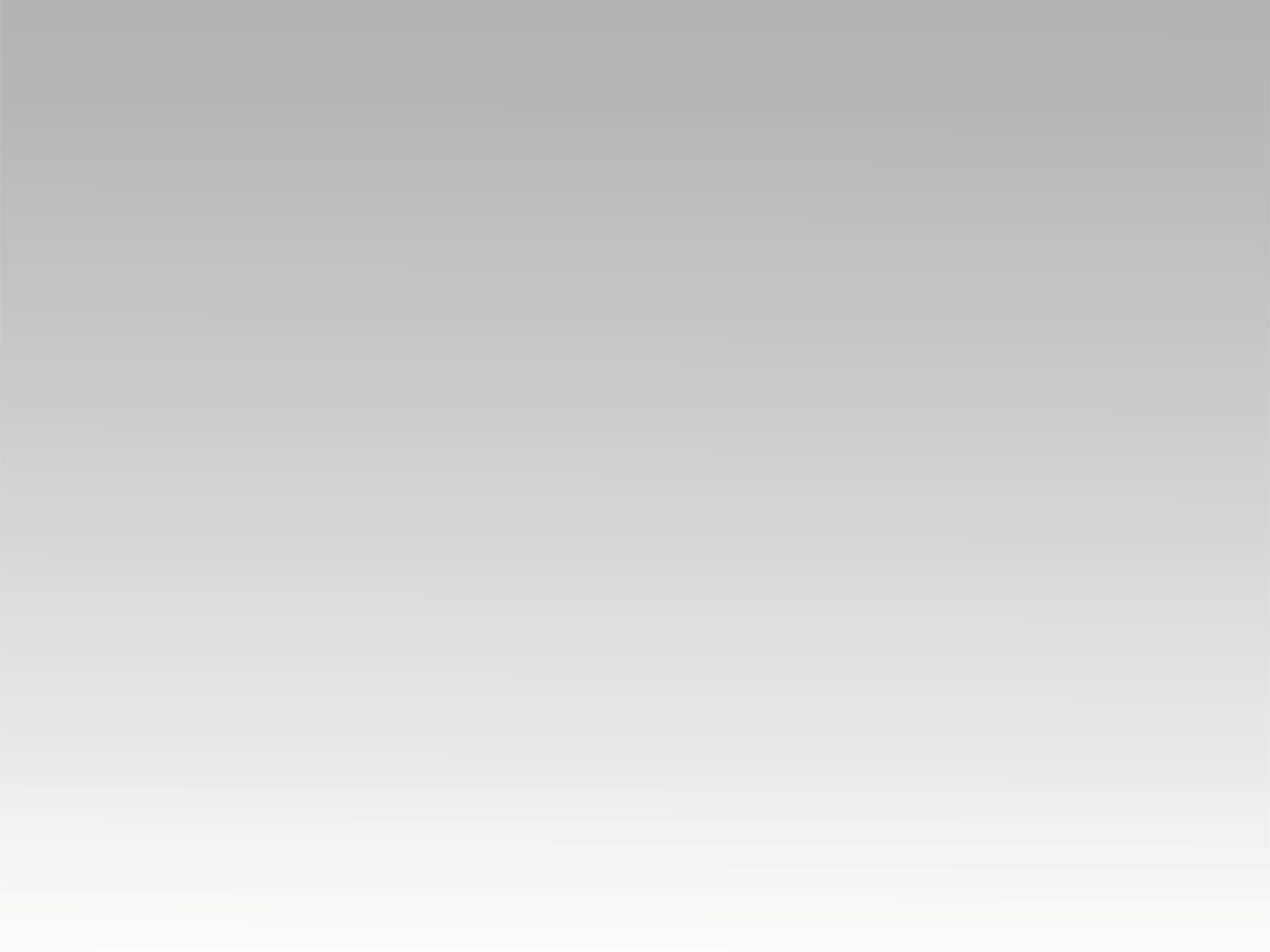 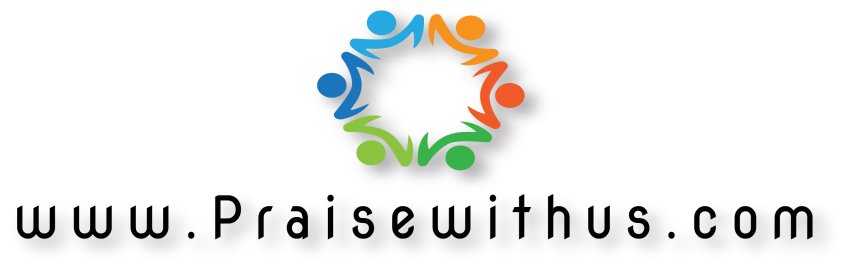